Комитет по финансам муниципального района«Карымский район»
О бюджете муниципального района «Карымский район» на 2022 год и плановый период 2023 и 2024 годов
Характеристики бюджета, 
утверждаемые во втором чтении:
распределение бюджетных ассигнований по функциональной и ведомственной структуре расходов бюджета, по целевым статьям(муниципальным программам и непрограммным направлениям деятельности), группам и подгруппам видов расходов  в пределах общего объема расходов бюджета, утвержденных в первом чтении (№  3,4, 5, 6, 7, 8);
Распределение бюджетных ассигнований на исполнение публичных нормативных обязательств (№№9,10);
 приложения к решению о бюджете  на очередной финансовый год и плановый период, устанавливающие распределение между поселениями Карымского района межбюджетных трансфертов на очередной финансовый год и плановый период (№ 11-20);
 текстовые статьи проекта решения о бюджете;
источники финансирования дефицита бюджета на очередной финансовый год и плановый период в соответствии со статьей 94 Бюджетного  Кодекса Российской Федерации (№1,2).
Основные параметры бюджета района на 2022 год и 
плановый период 2023 и 2024 годов
тыс. рублей
Показатели по доходам бюджета установлены:
Налог на доходы физических лиц,тыс. руб.
Налог на доходы физических лиц
Динамика поступления единого налога на вмененный доход, тыс. руб.
Единый сельскохозяйственный налог, тыс. руб.
Основные параметры расходной части бюджета муниципального района «Карымский район» 2022-2024 годы (тыс. руб.)
Общегосударственные вопросы
НАЦИОНАЛЬНАЯ БЕЗОПАСНОСТЬ И ПРАВООХРАНИТЕЛЬНАЯ ДЕЯТЕЛЬНОСТЬ
НАЦИОНАЛЬНАЯ ЭКОНОМИКА
Образование
Культура, кинематография
В составе подраздела «Культура»  предусмотрены бюджетные ассигнования за счет средств:
Социальная политика
Физическая культура и спорт
В составе подраздела  «Массовый спорт» предусмотрены бюджетные ассигнования на реализацию мероприятий области физической культуры и спорта в сумме 80,0 тыс.рублей в 2022 году и плановом периоде 2023 и 2024 годов ежегодно по 66,0 тыс.рублей.
Средства массовой информации
В составе подраздела  «Периодическая печать и издательства » предусмотрены бюджетные ассигнования на предоставление субсидии муниципальному автономному учреждению Редакция газеты  «Красное знамя», осуществляющему информирование населения о деятельности и решениях органов власти муниципального района «Карымский район» в сумме 1500,0 тыс.рублей в 2022 году и плановом периоде 2023 и 2024 годов ежегодно.
[Speaker Notes: Средства массовой информации]
Межбюджетные трансферты общего характера бюджетам муниципальных образований
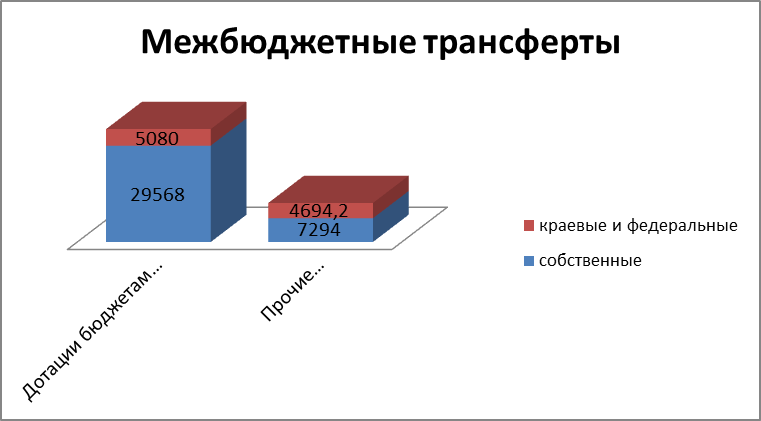 Перечень муниципальных программ, принятых к реализации  в 2022-2024 годах
Сведения о бюджетных ассигнованиях по непрограммным направлениям деятельности
Благодарю за внимание!